Solve Inequalities with Unknowns on Both Sides
Mr Lund
Maths
‹#›
Solve Inequalities with Unknowns on Both Sides
1. True or false?

2a – a + 5 = a + 5  

3a – 3 + 2a + 4 = 5a + 6


2. Here is a bar model,


Which inequality does the bar model represent?
3.  Solve.

2a < a + 5

3a ≤ 2a + 5

4a > 2a + 10

4. Simplify and solve.

t + 3t  ≥ 20 + 2t

4t <  – 20 + t + t
‘is less 
than’
t
t
t
+ 5
3t < 5
2t > t + 5
2t < t + 5
‹#›
‹#›
Solve Inequalities with Unknowns on Both Sides
5.   Solve. 

3y + 2 <  2y + 10       

4a – 2 <  2a + 10  

5t + 2 ≥  2t –  10  

6.   Simplify and solve.
     
a)   5a + 2 > 2a + 10 + a       

b)   3(t + 2) ≤  2t + 10
7. Spot the mistake.





8. Represent the inequality
3y + 9  ≥  2y + 8 on the number line.
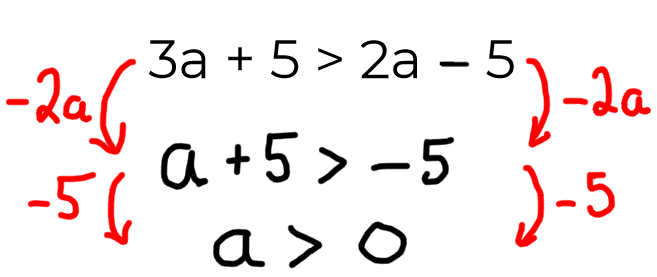 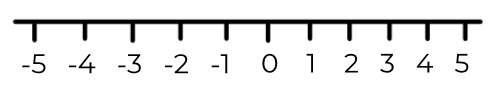 ‹#›
‹#›
Answers
‹#›
Solve Inequalities with Unknowns on Both Sides
1. True or false?

2a – a + 5 = a + 5  

3a – 3 + 2a + 4 = 5a + 6


2. Here is a bar model,


Which inequality does the bar model represent?
3.  Solve.

2a < a + 5

3a ≤ 2a + 5

4a > 2a + 10

4. Simplify and solve.

t + 3t  ≥ 20 + 2t

4t <  – 20 + t + t
True
a < 5
a ≤ 5
False, 5a + 1
a > 5
‘is less 
than’
t
t
t
+ 5
t ≥ 10
3t < 5
2t > t + 5
2t < t + 5
t < – 10
‹#›
‹#›
Solve Inequalities with Unknowns on Both Sides
5.   Solve. 

 3y + 2 <  2y + 10       

4a – 2 <  2a + 10  

5t + 2 ≥  3t –  10  

6.   Simplify and solve.
     
a)   5a + 2 > 2a + 10 + a       

b)  3(t + 2) ≤  2t + 10
7. Spot the mistake.





8. Represent the inequality
3y + 9  ≥  2y + 8 on the number line.
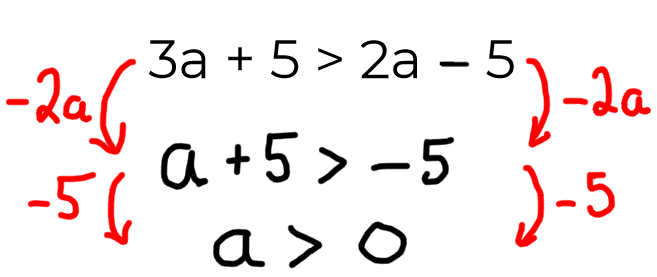 y < 8
a < 6
t ≥ – 4
It should be a > - 10
a > 4
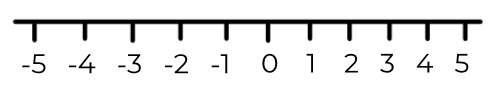 t ≤ 4
‹#›
‹#›